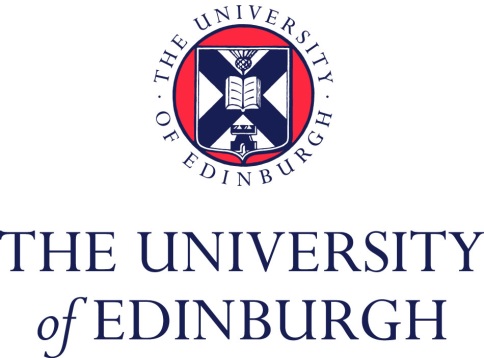 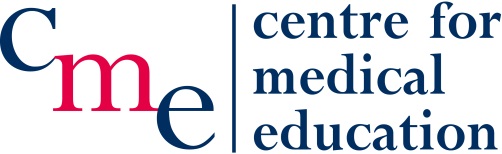 An Audit of OSCE Feedback Across UK 
Medical Schools
Avril Dewar, David Hope and Helen Cameron
1st September 2014, AMEE
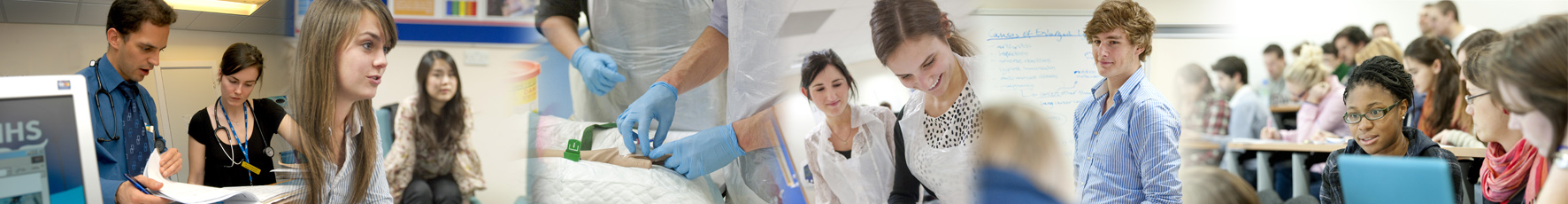 Feedback
“Specific information about the comparison between a trainees observed performance and a standard, given with the intent to improve the trainees performance.” 

(Van de Ridder et al, 2008)
Feedback continued
Feedback should be undertaken with the teacher and trainee working as allies, with common goals
Feedback should be well-timed and expected
Feedback should be based on first-hand data 
Feedback should be regulated in quantity and limited to behaviours that are remediable
Feedback should be phrased in descriptive non-evaluative language
Feedback should deal with specific performances, not generalizations
Feedback should offer subjective data, labelled as such
Feedback should deal with decisions and actions, rather than assumed intentions or interpretations
(Ende, 1983)
Background
National Student Survey Results
Objective Structured Clinical Examinations (OSCE)
What We Did
E-mailed all medical schools in the UK
Asked about summative feedback in OSCEs
Asked about specialist software
[Speaker Notes: For the year 2012-13 we asked medical schools if they:
Provided summative feedback beyond mark/rank for individual stations
Provided summative feedback beyond overall mark/rank
Used written feedback
Used verbal feedback
Used any specialist software]
Results
[Speaker Notes: 17/31 schools responded
Most schools used a mixture of feedback techniques
One gave no summative feedback
Most reserved verbal feedback for remediation
Five different software systems were used]
Our Conclusions
OSCE feedback varies significantly across and within schools 
Schools use feedback which is empirically effective but further work required to explore this
Take Home Messages
Adopt workable, cost-effective solutions for OSCE feedback
No standards set for quantity of feedback
Scope for collaboration
References
Van de Ridder, J.M., Stokking, K.M., McGaghie, W.C., Ten Cate, O.T.J., 2008. What is feedback in clinical education? Medical education 42, 189–197.
Ende J, 1983. Feedback in clinical medical education. JAMA 250, 777–781.